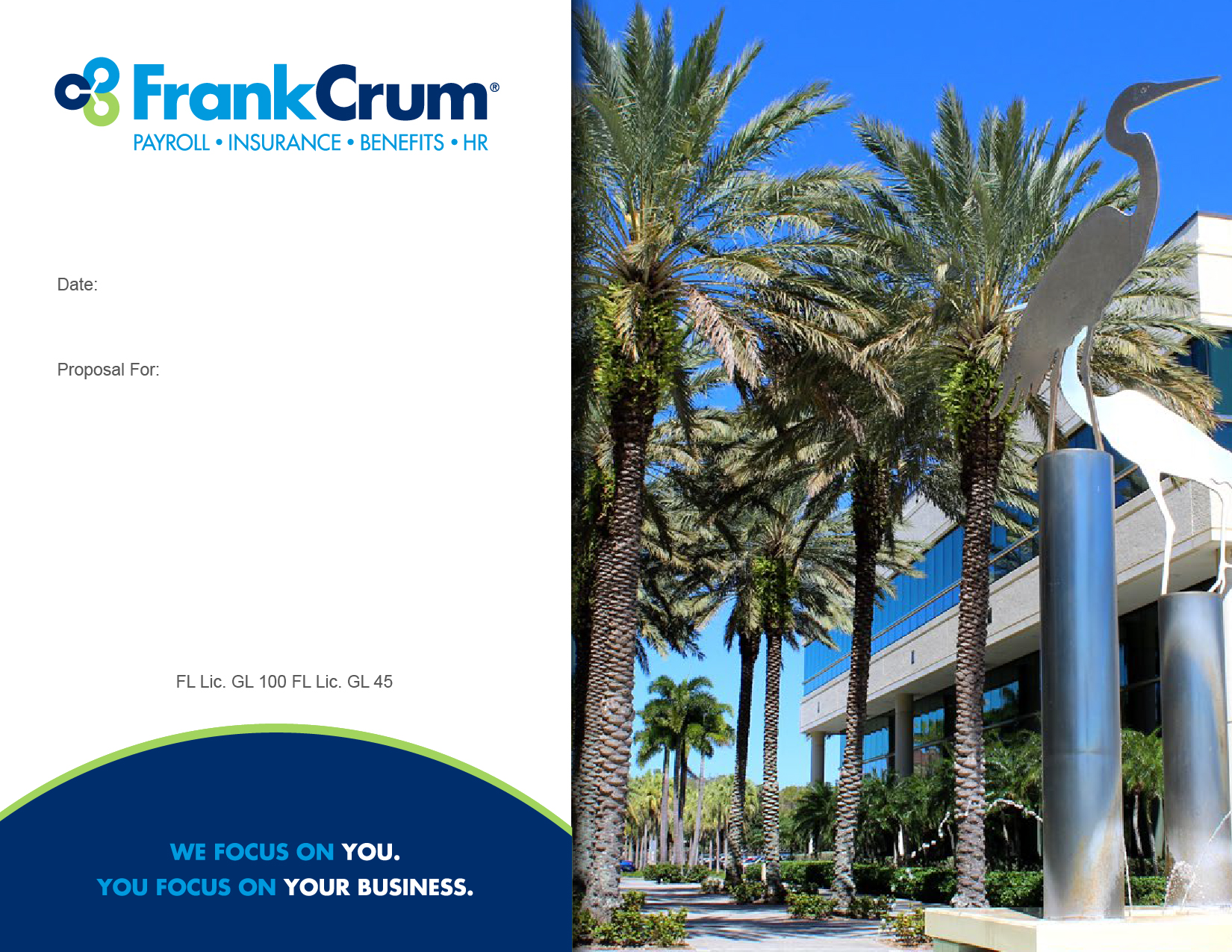 00/00/0000
Company Name
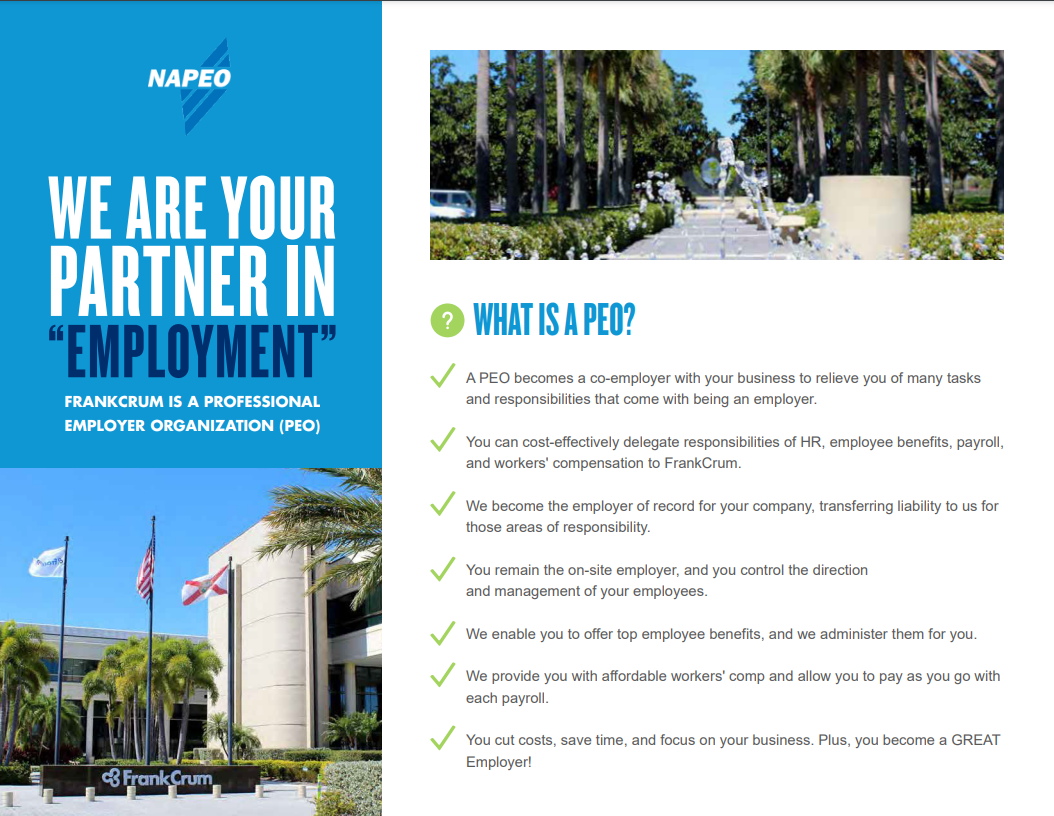 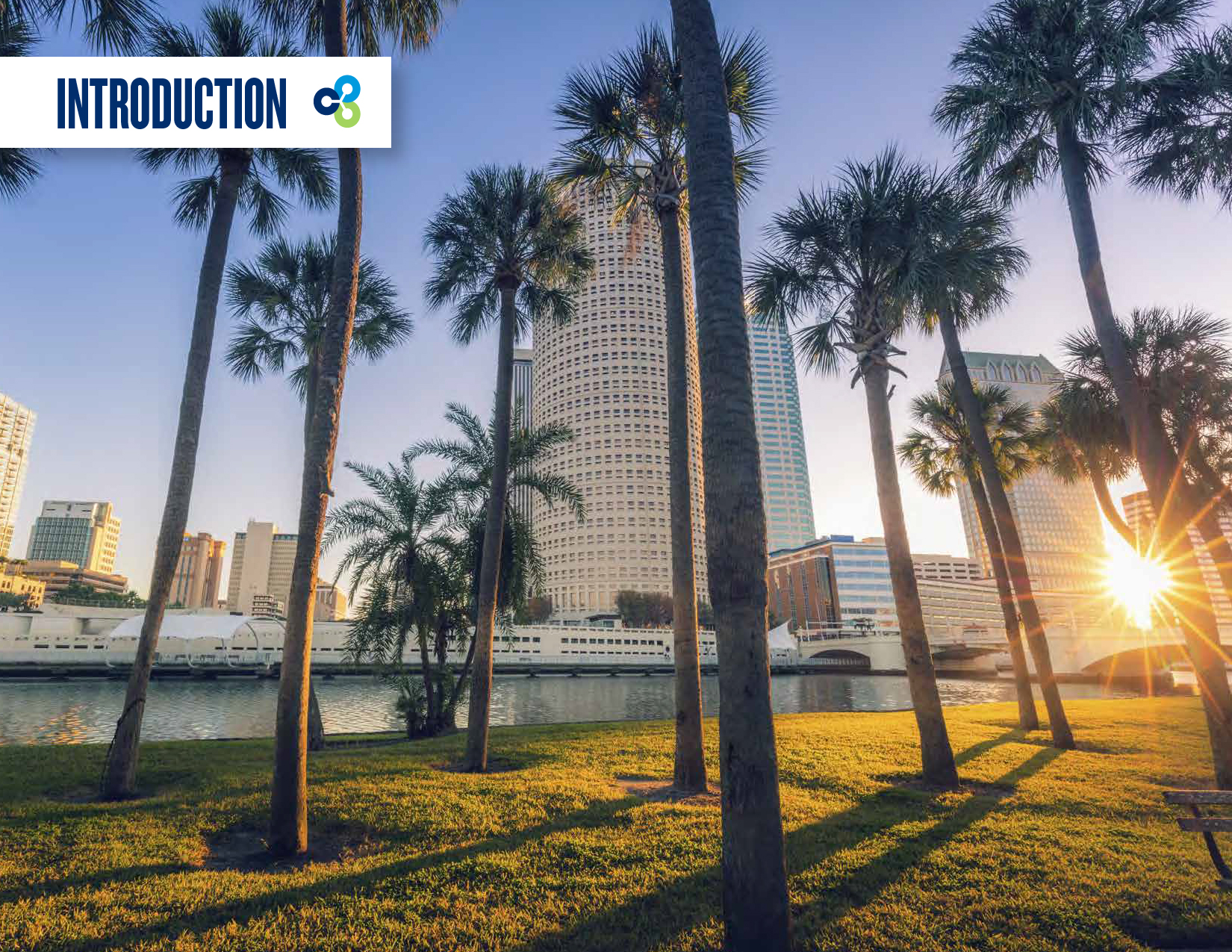 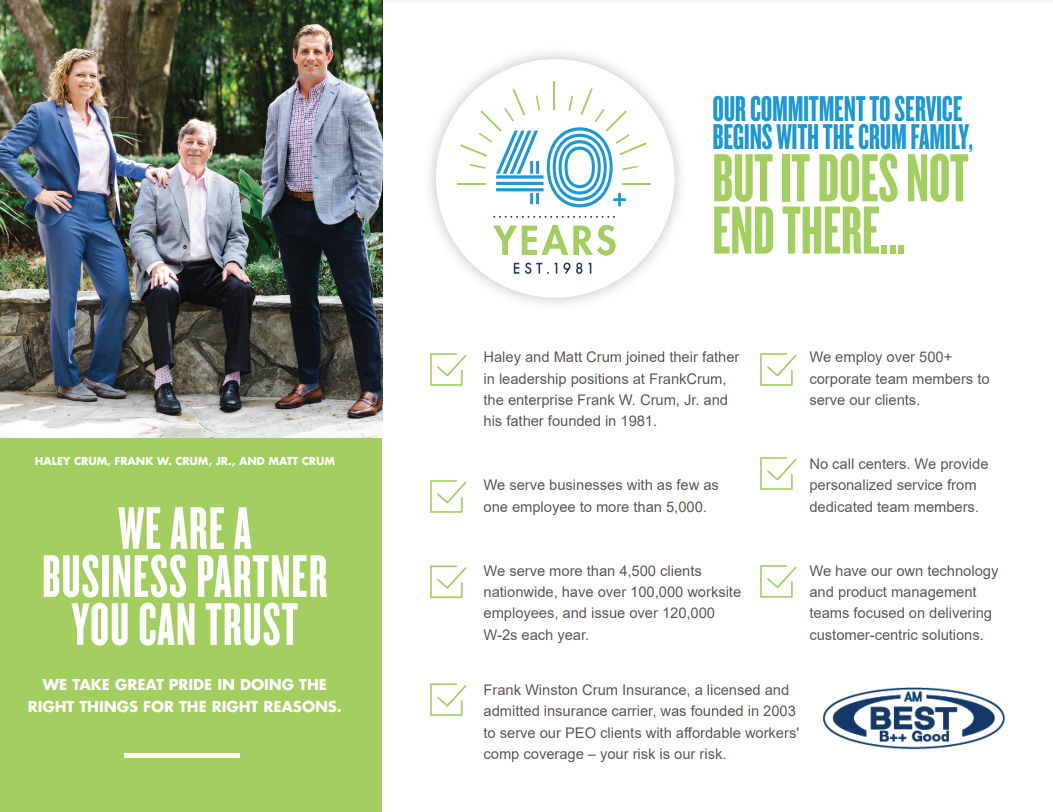 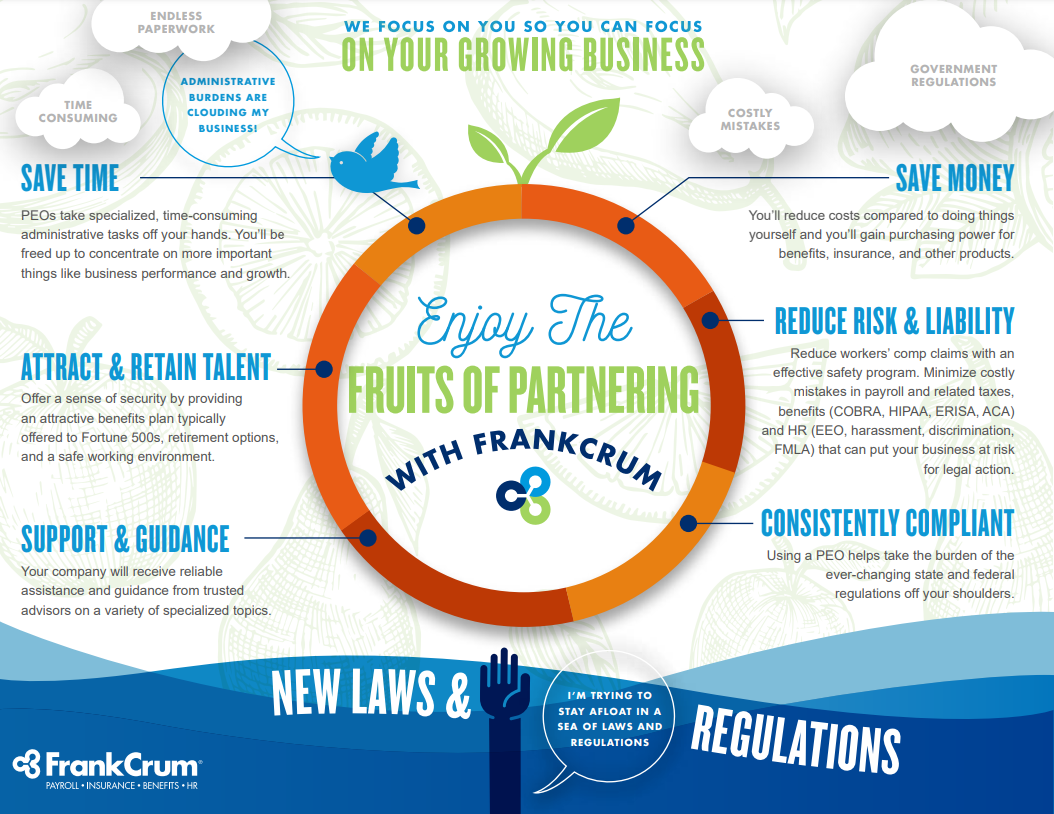 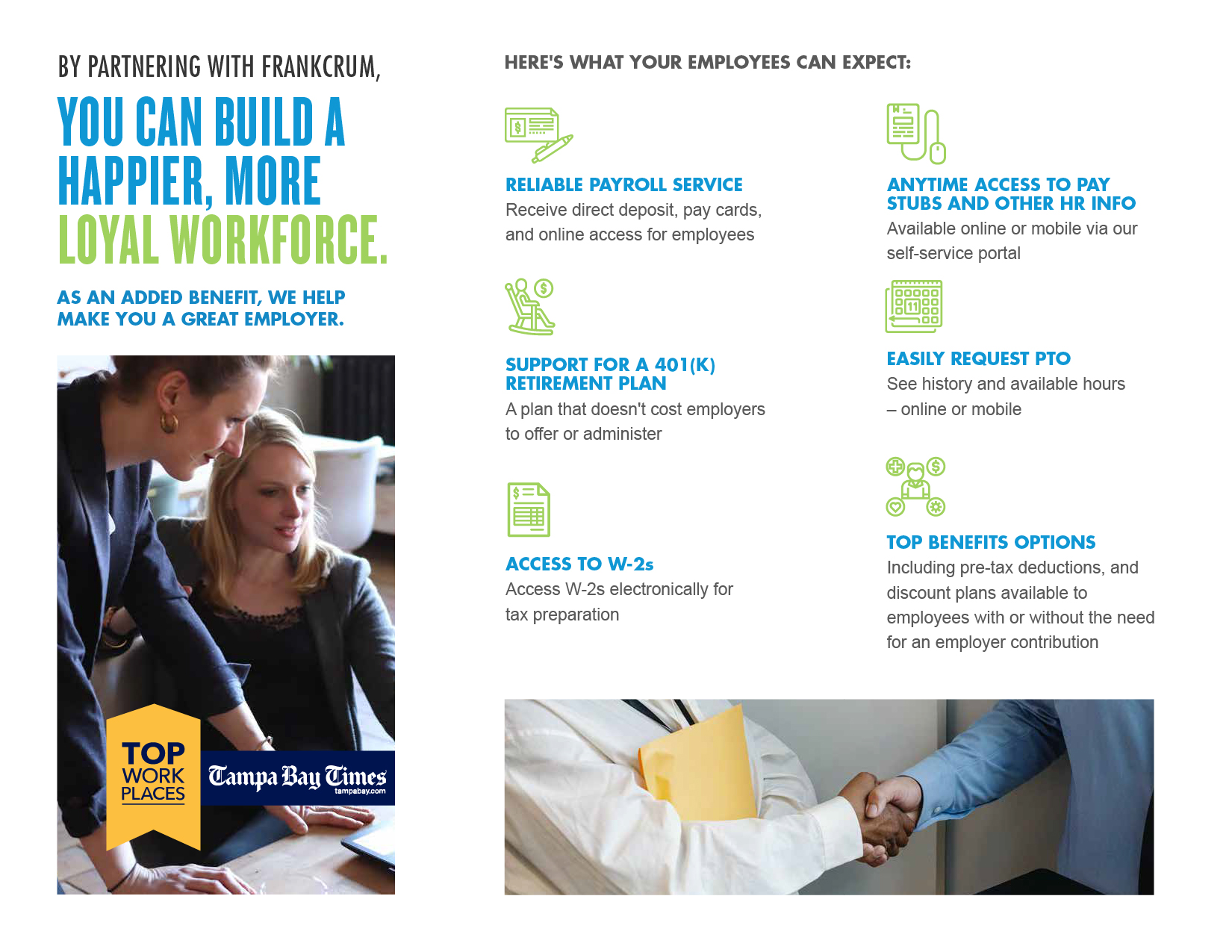 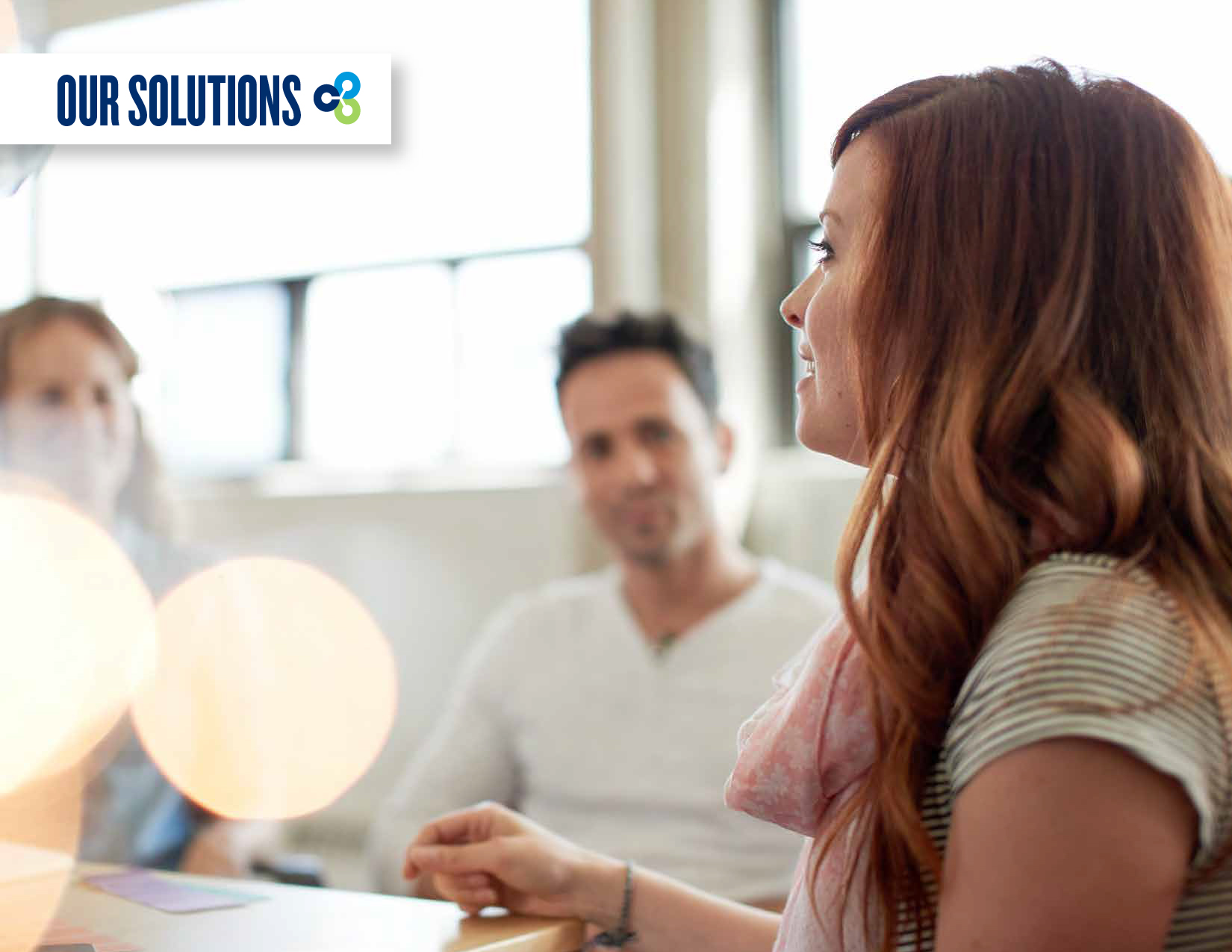 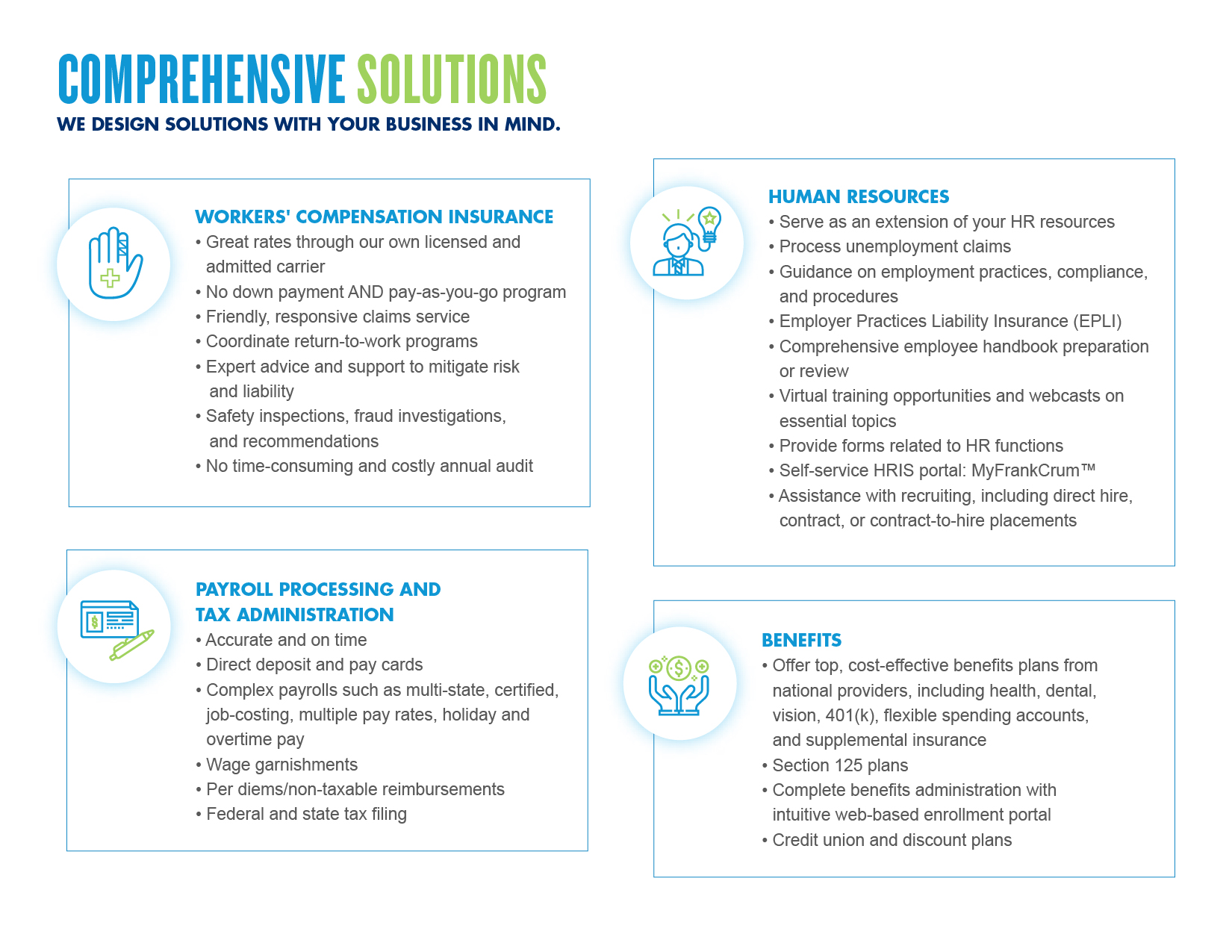 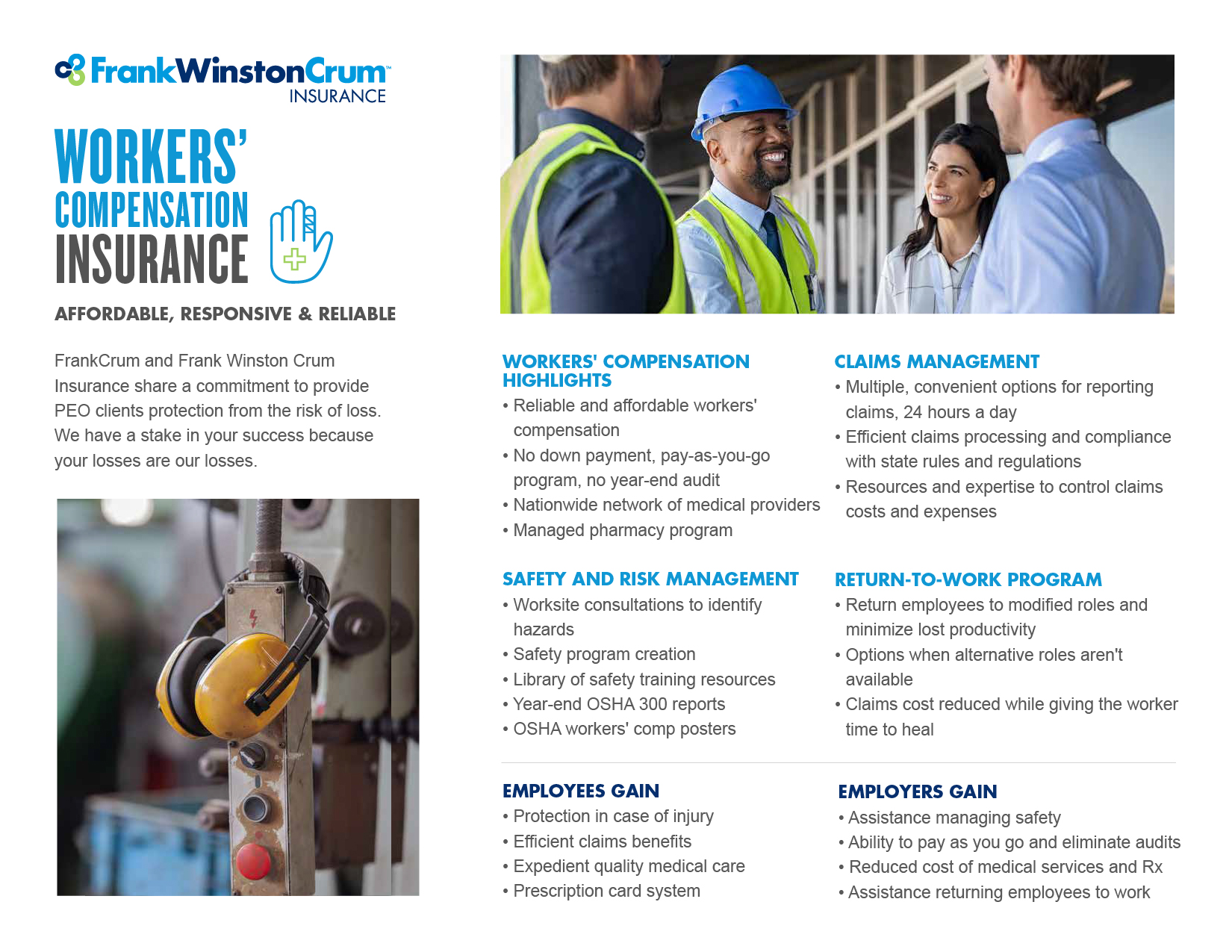 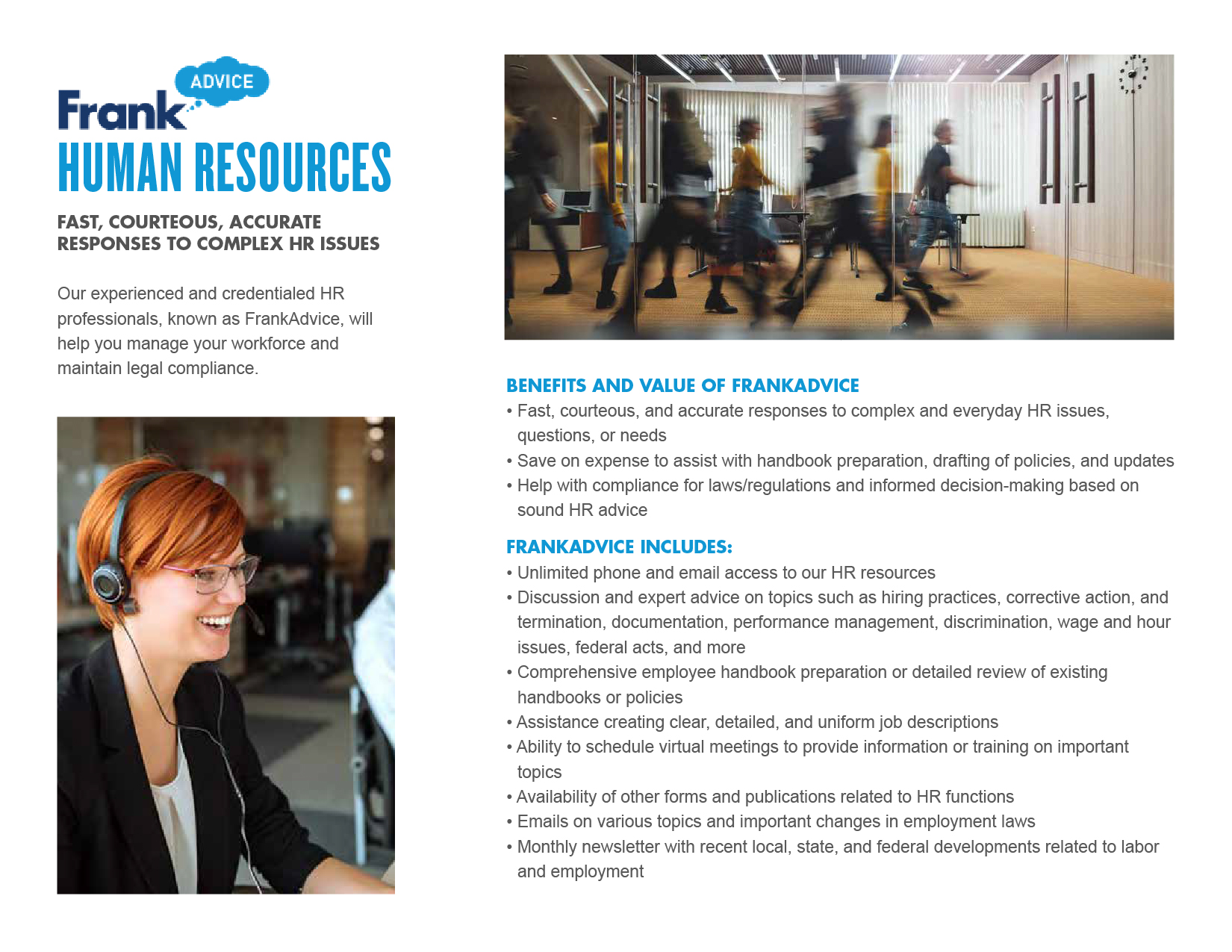 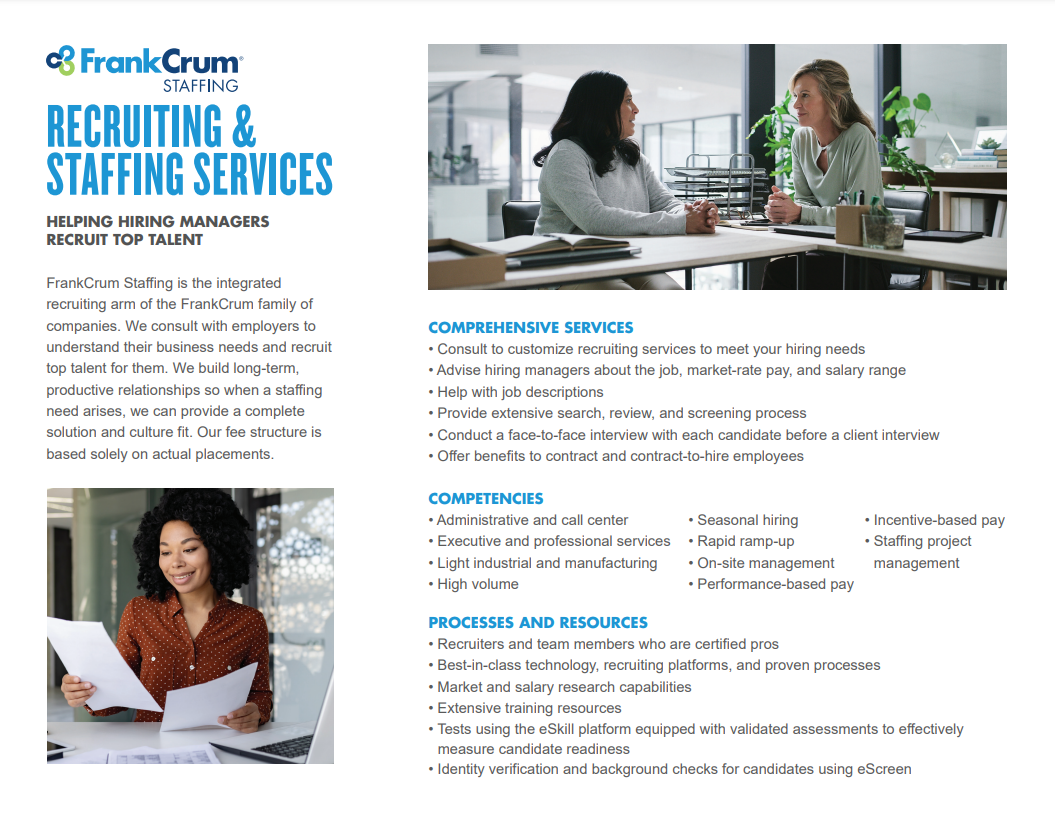 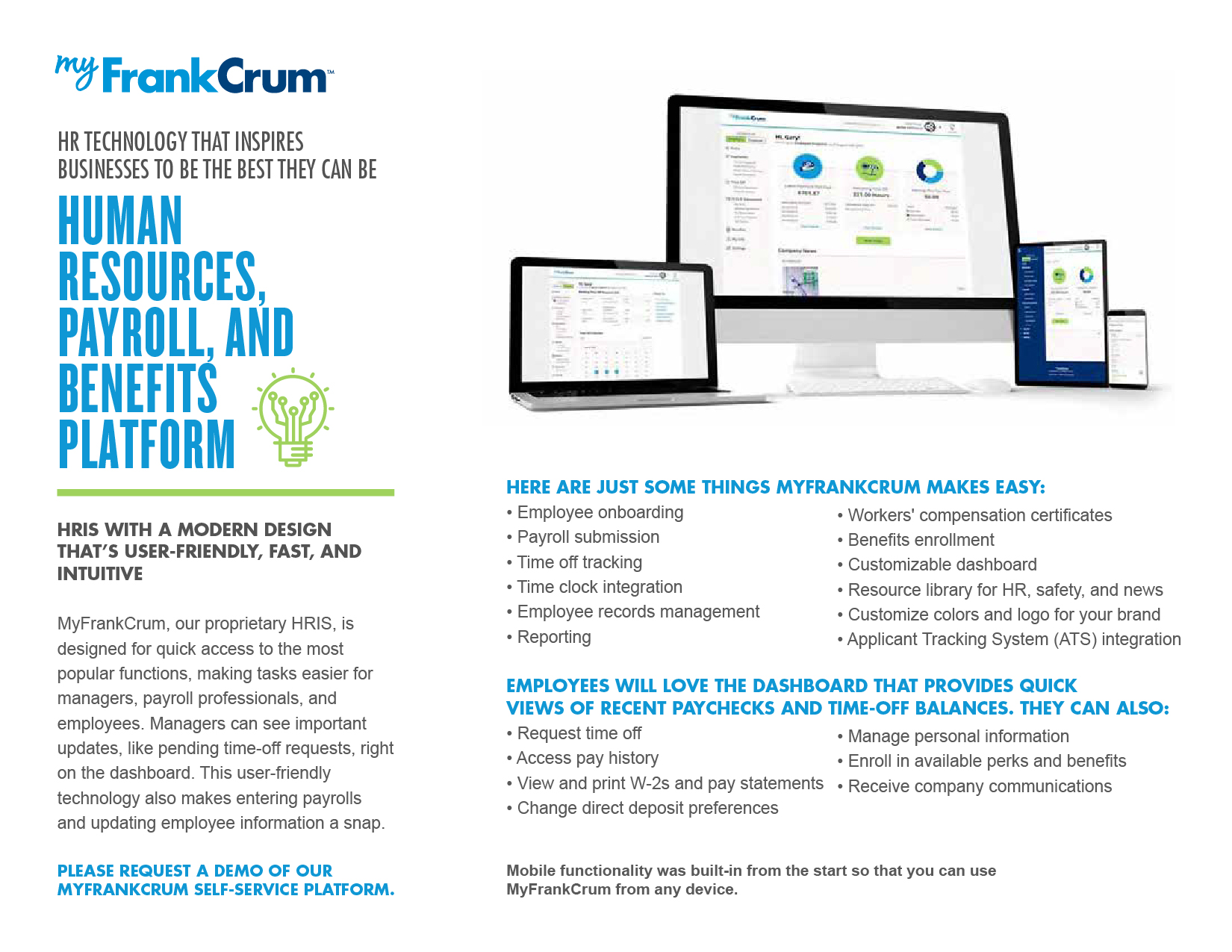 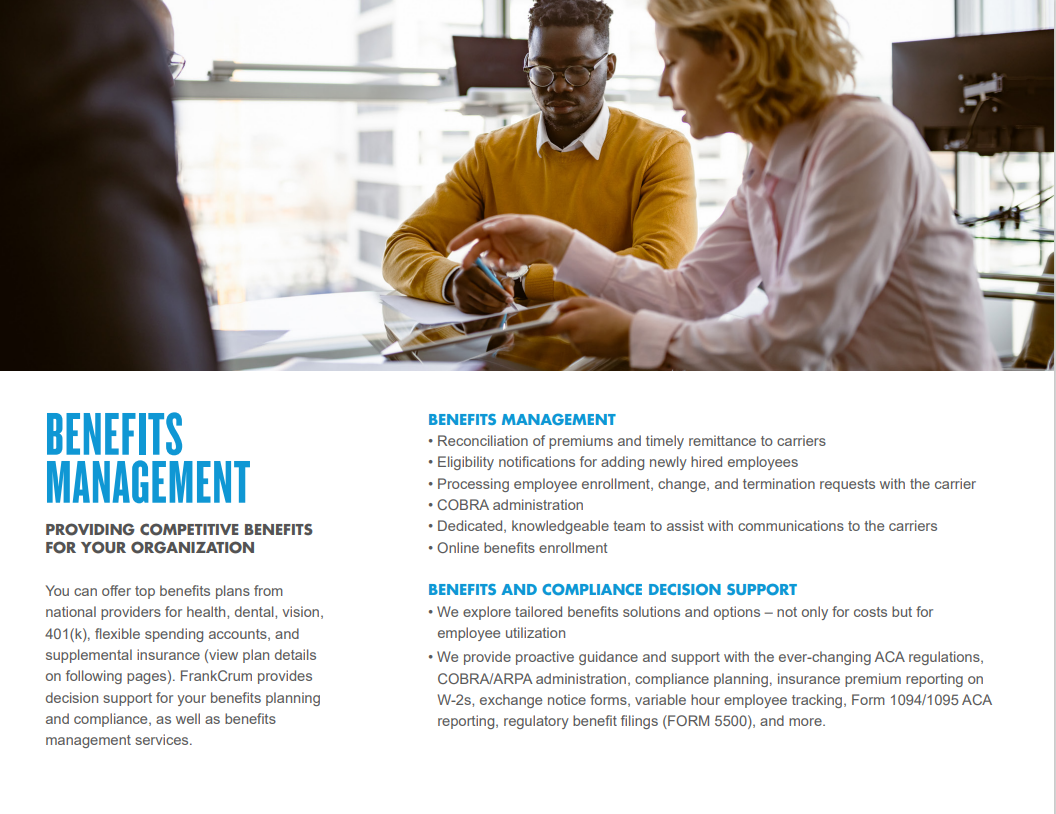 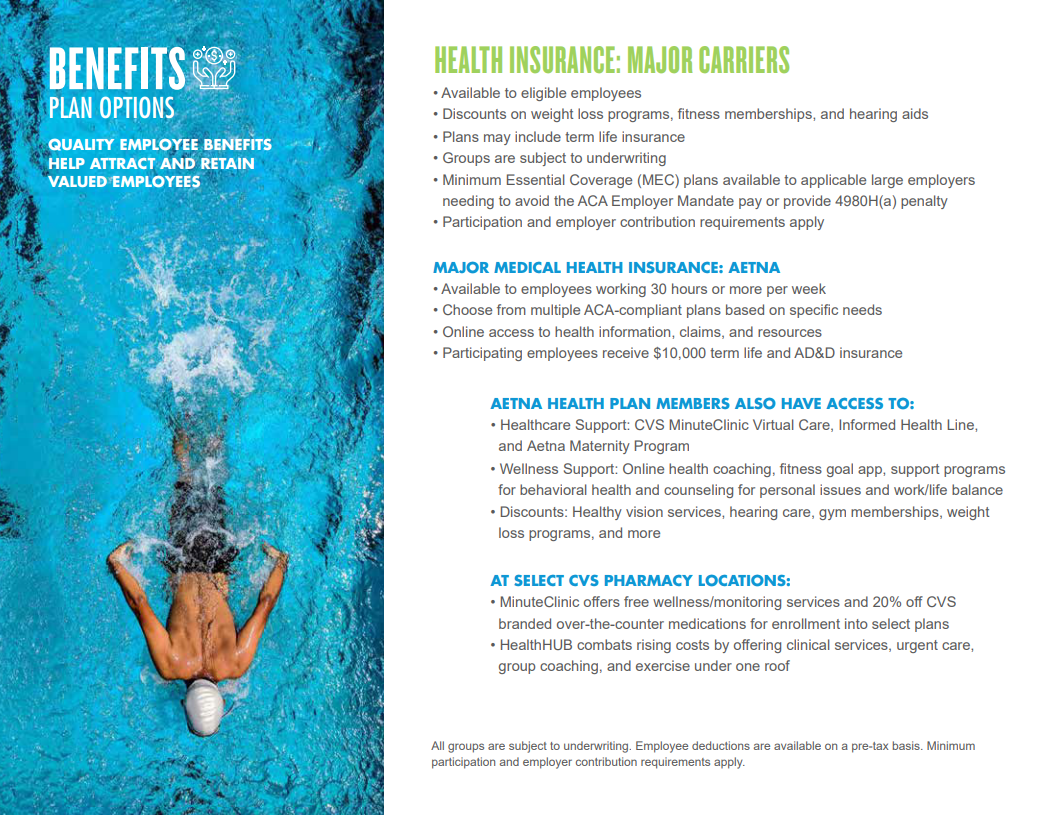 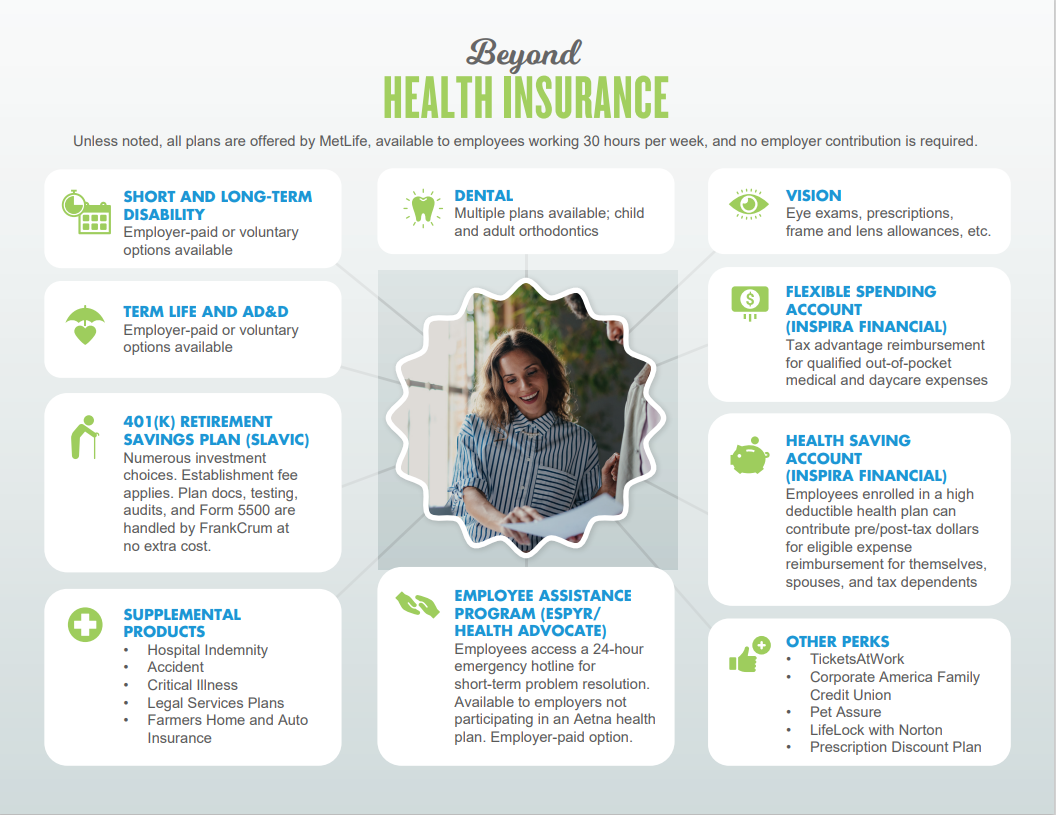 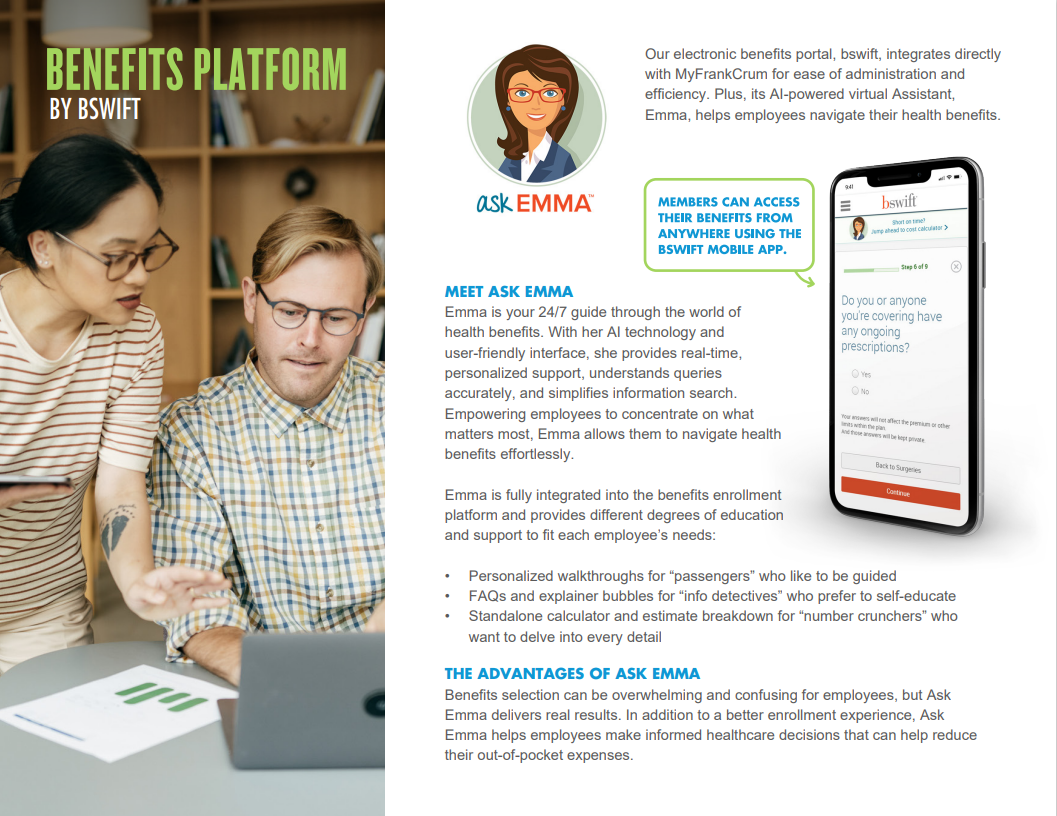 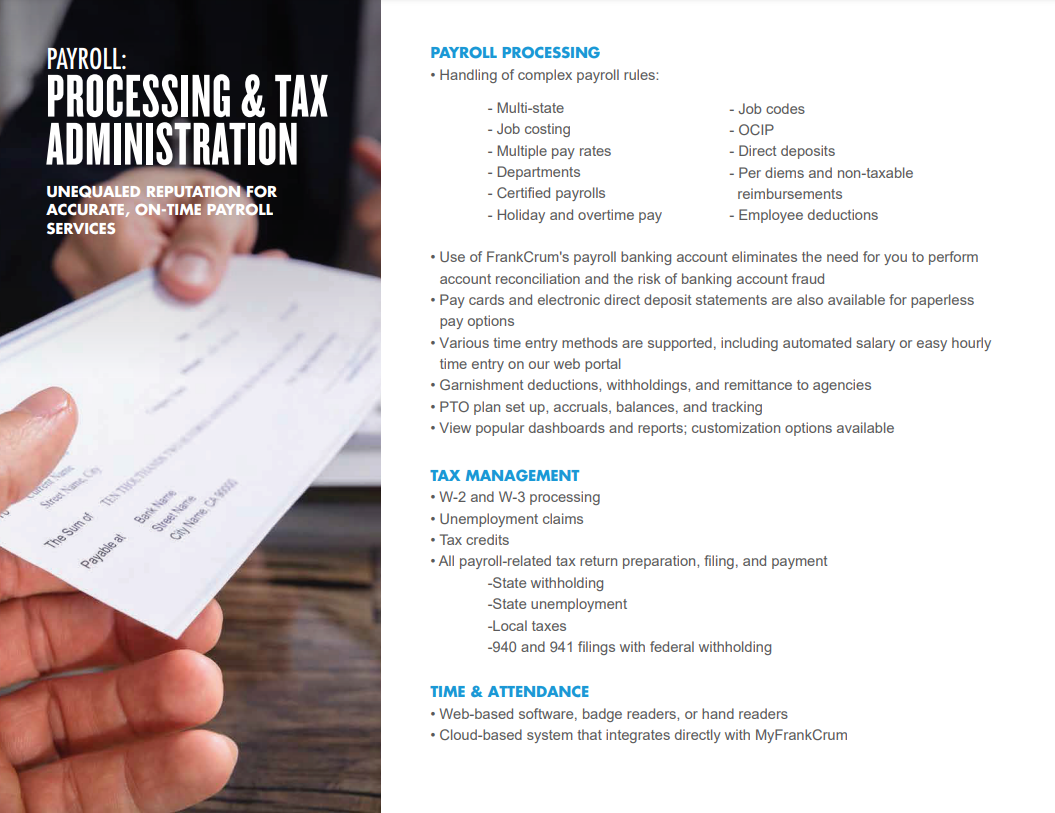 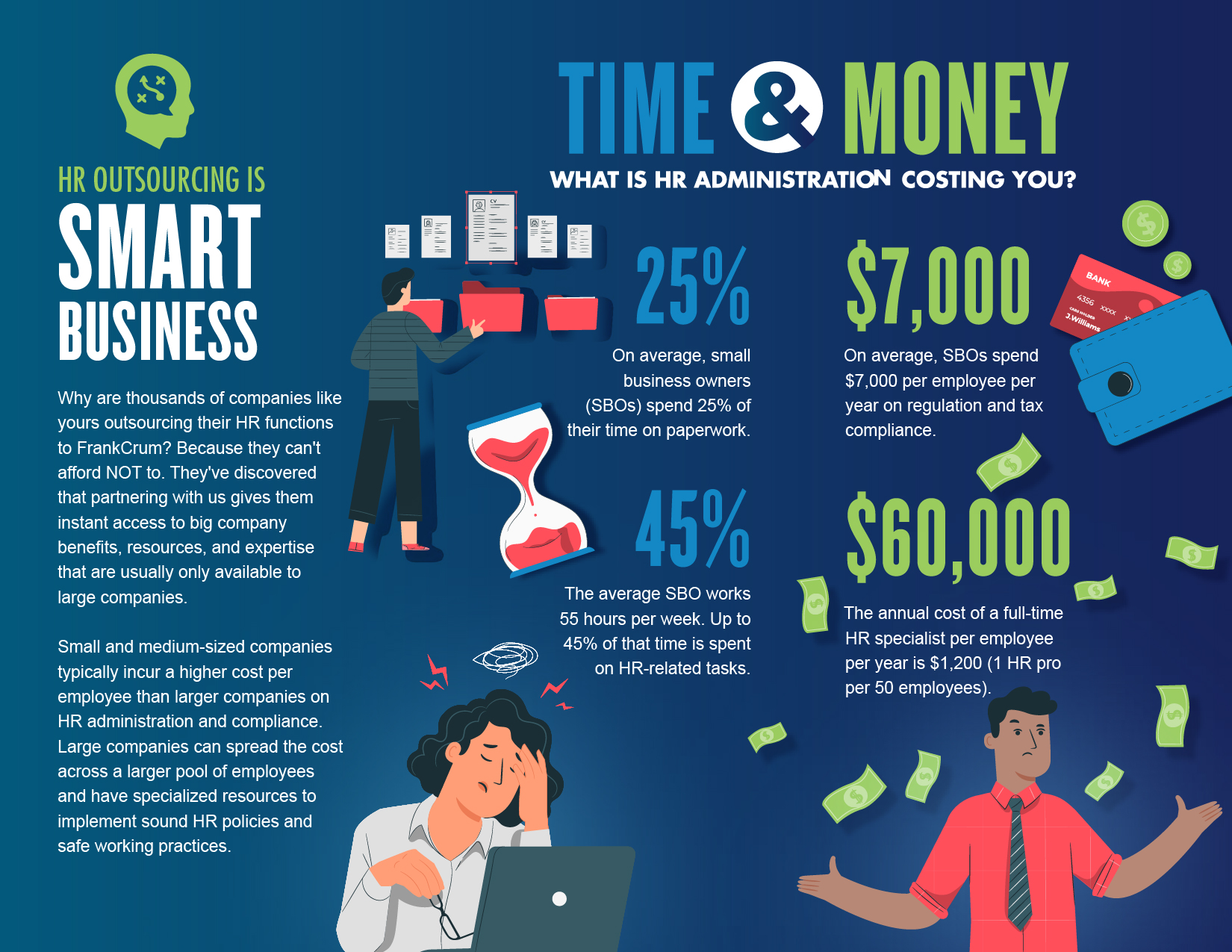 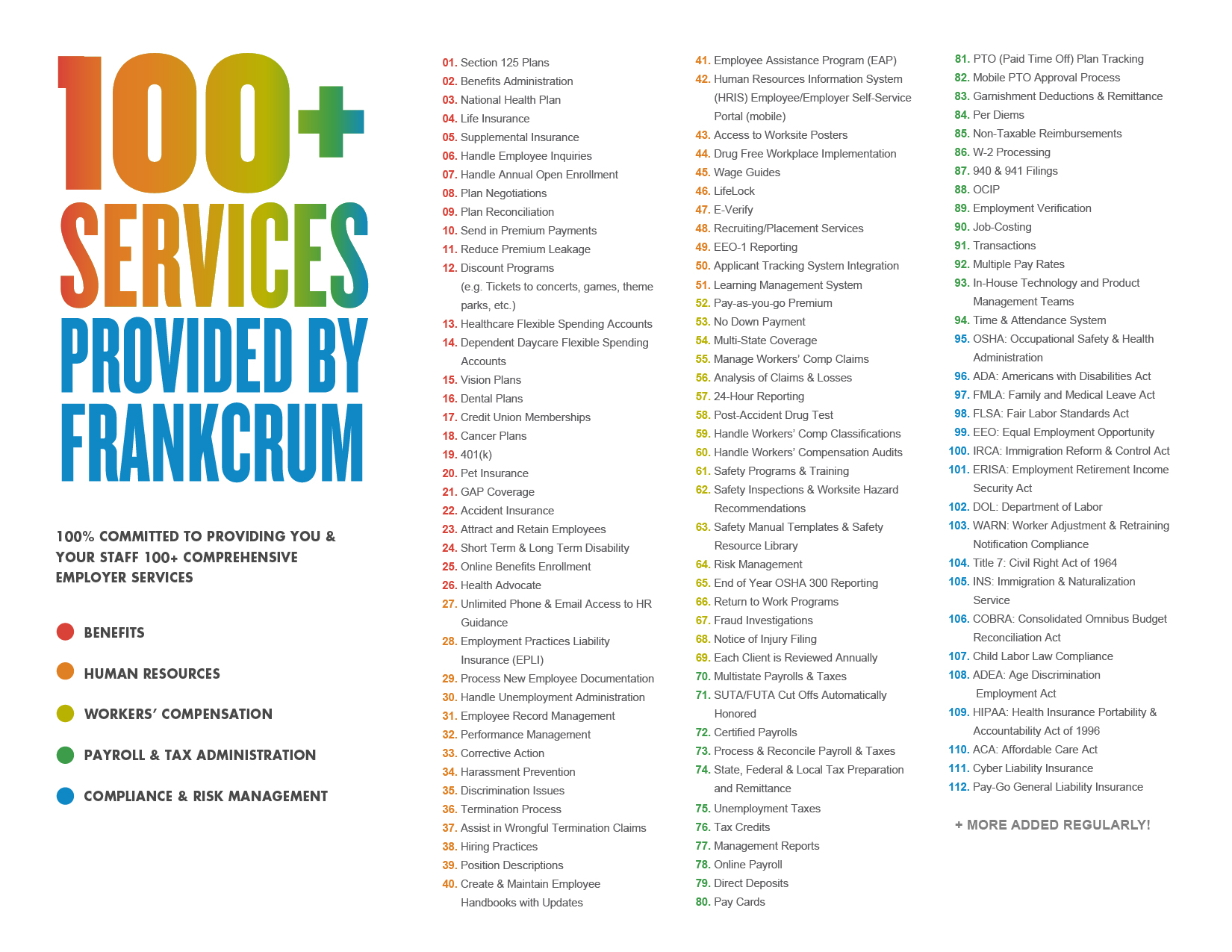 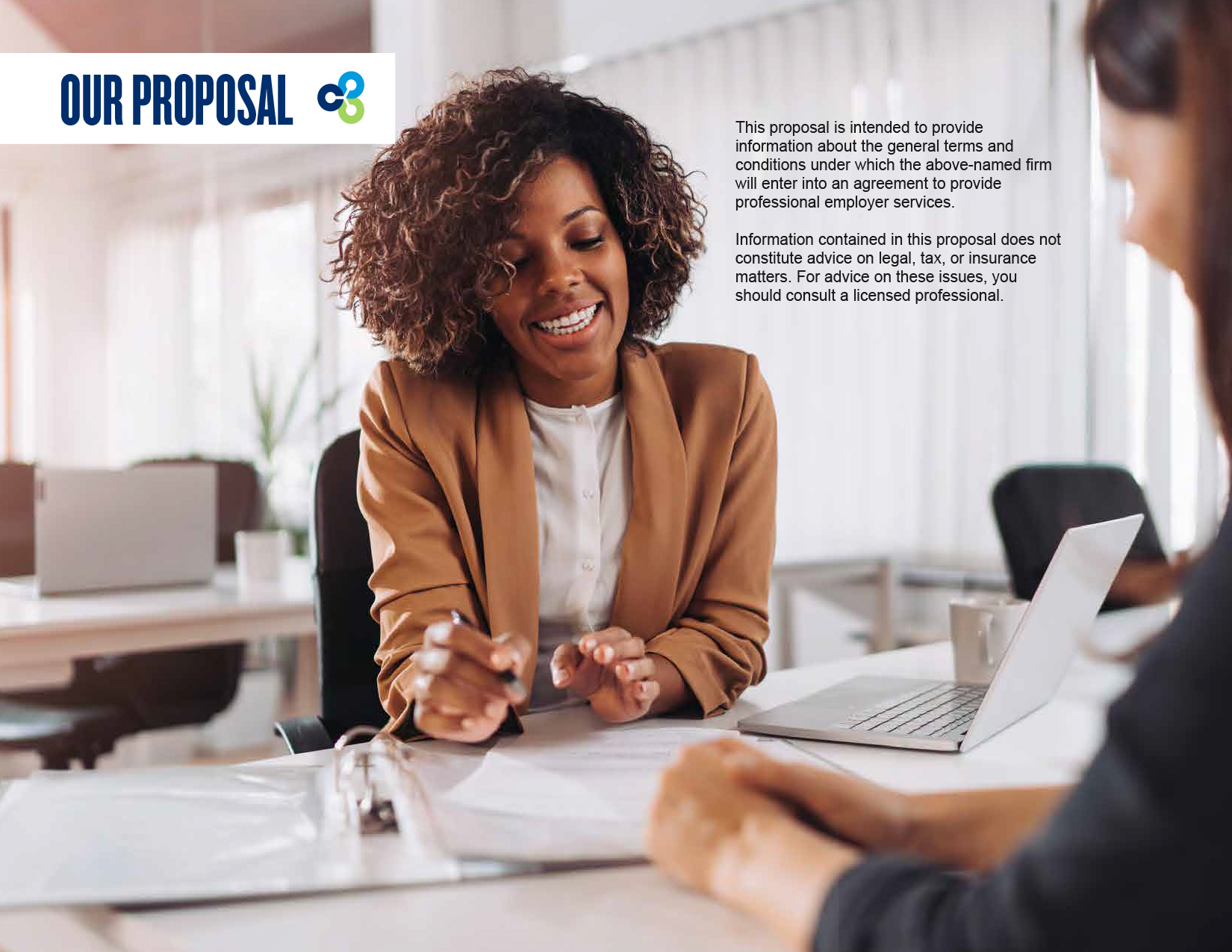 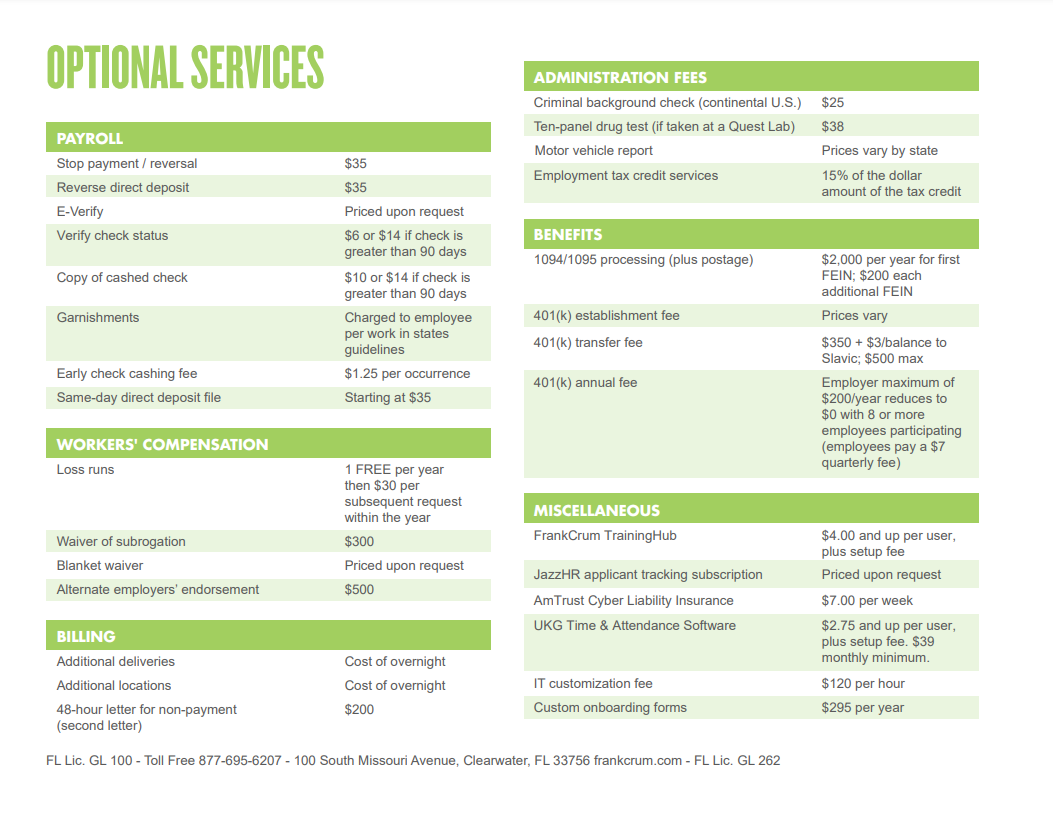 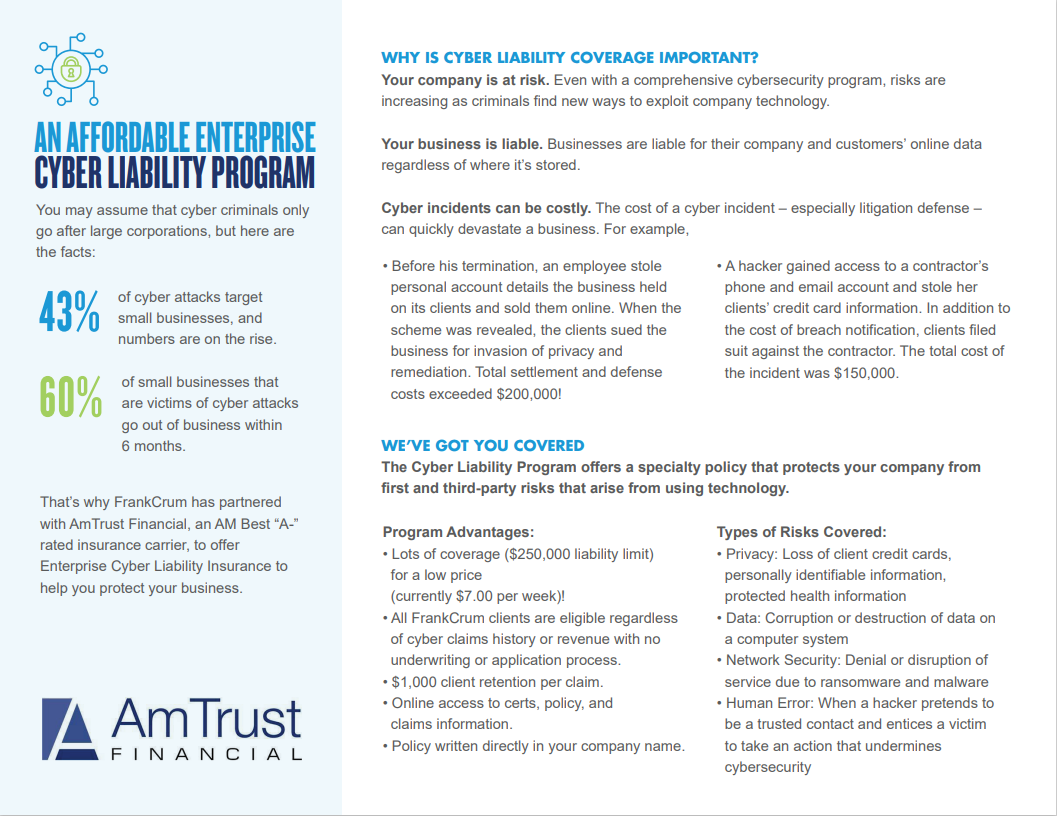 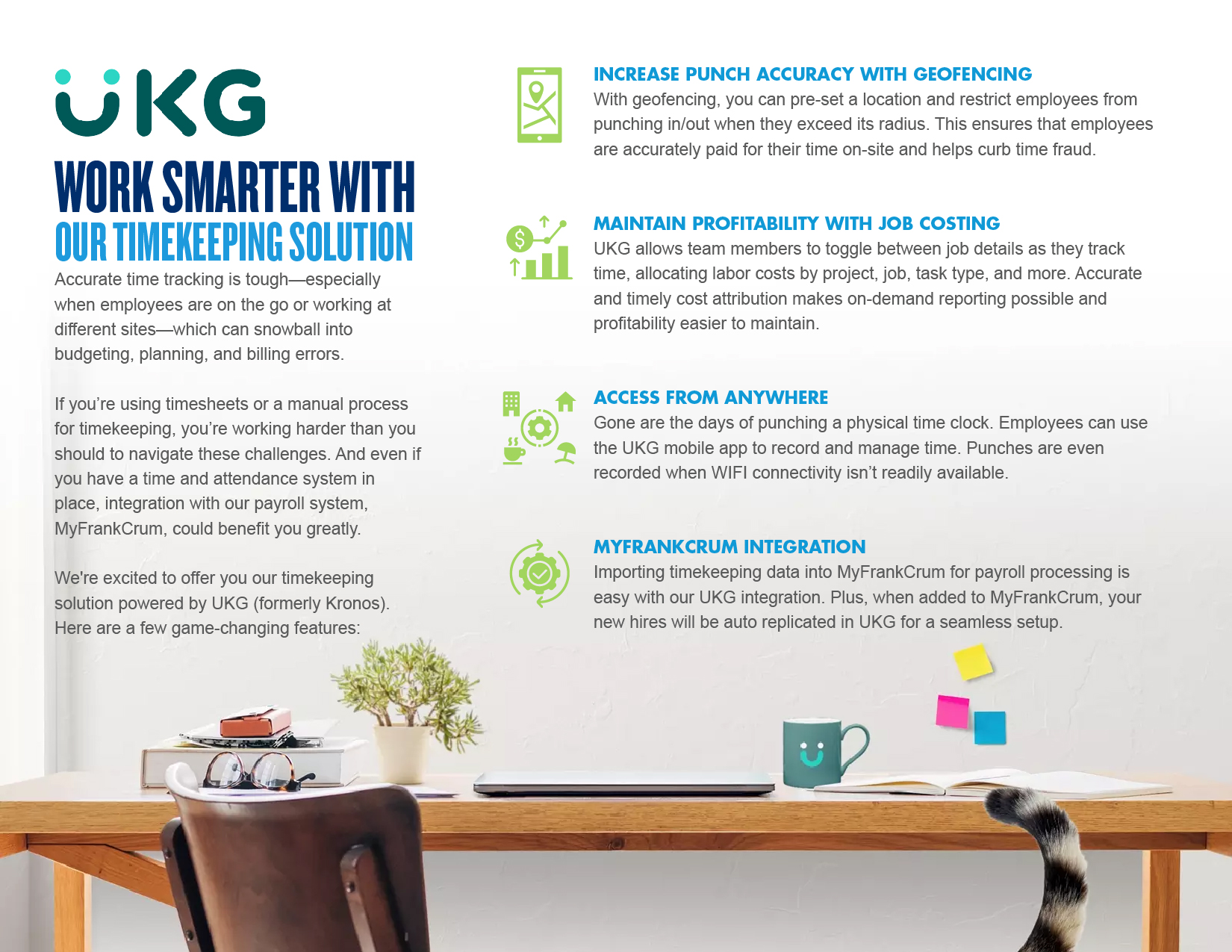 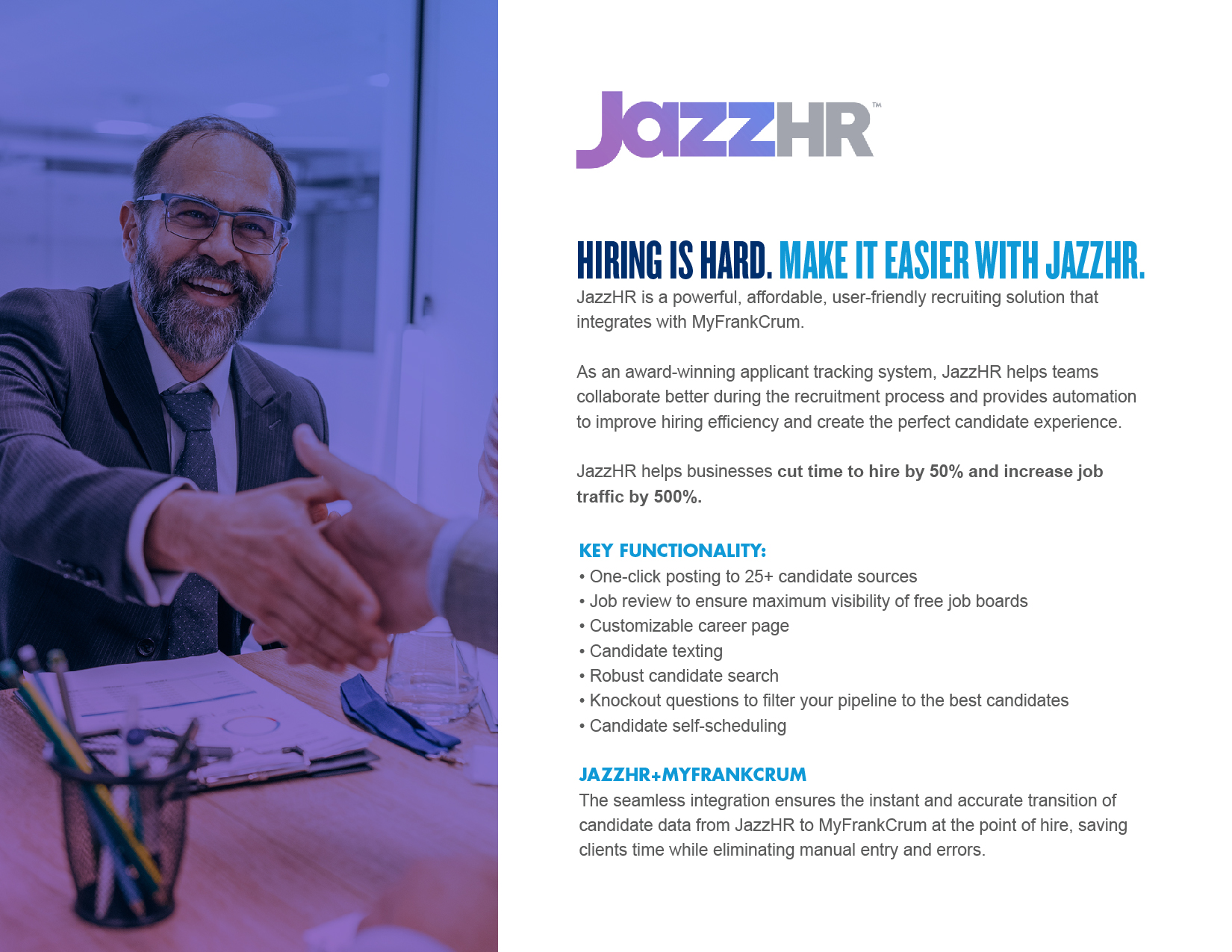 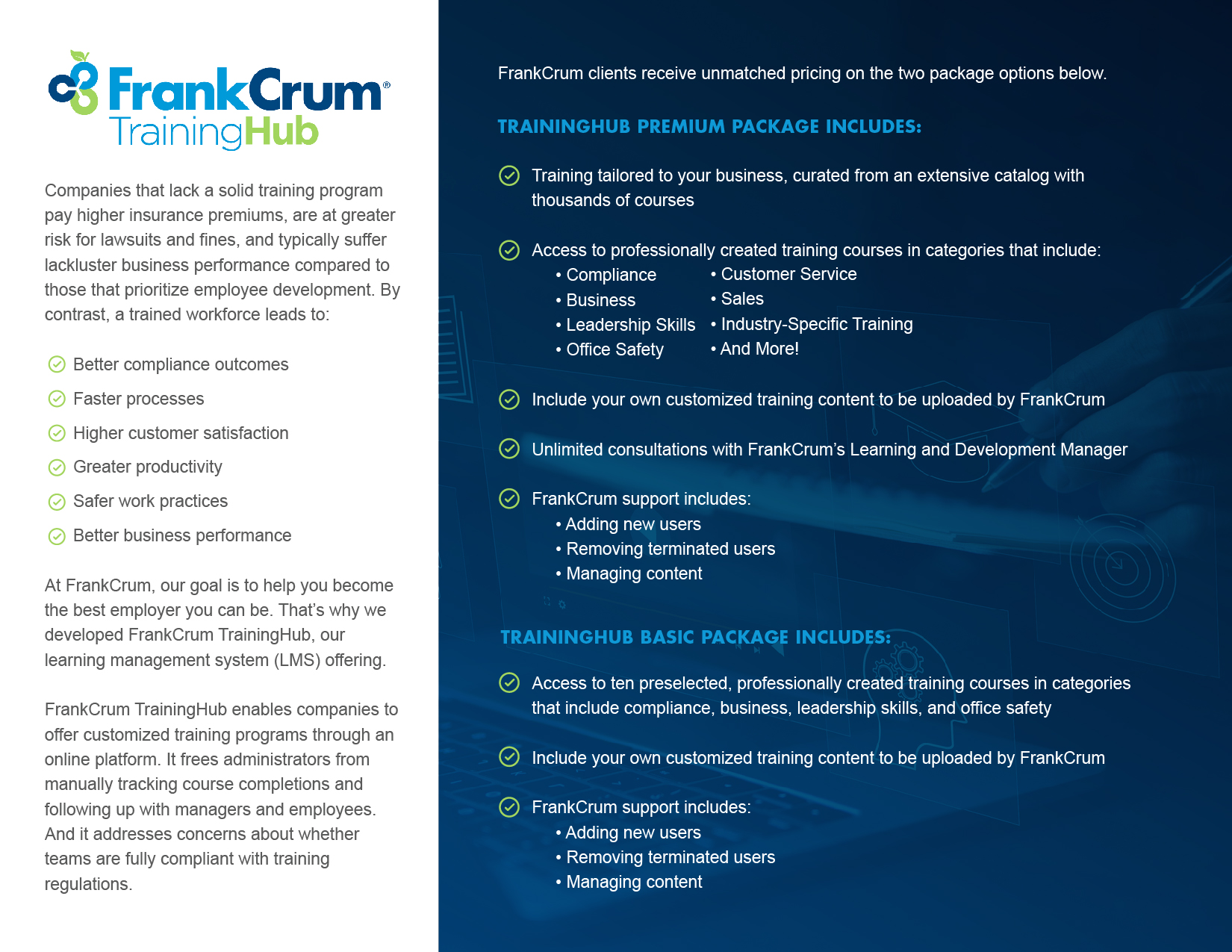 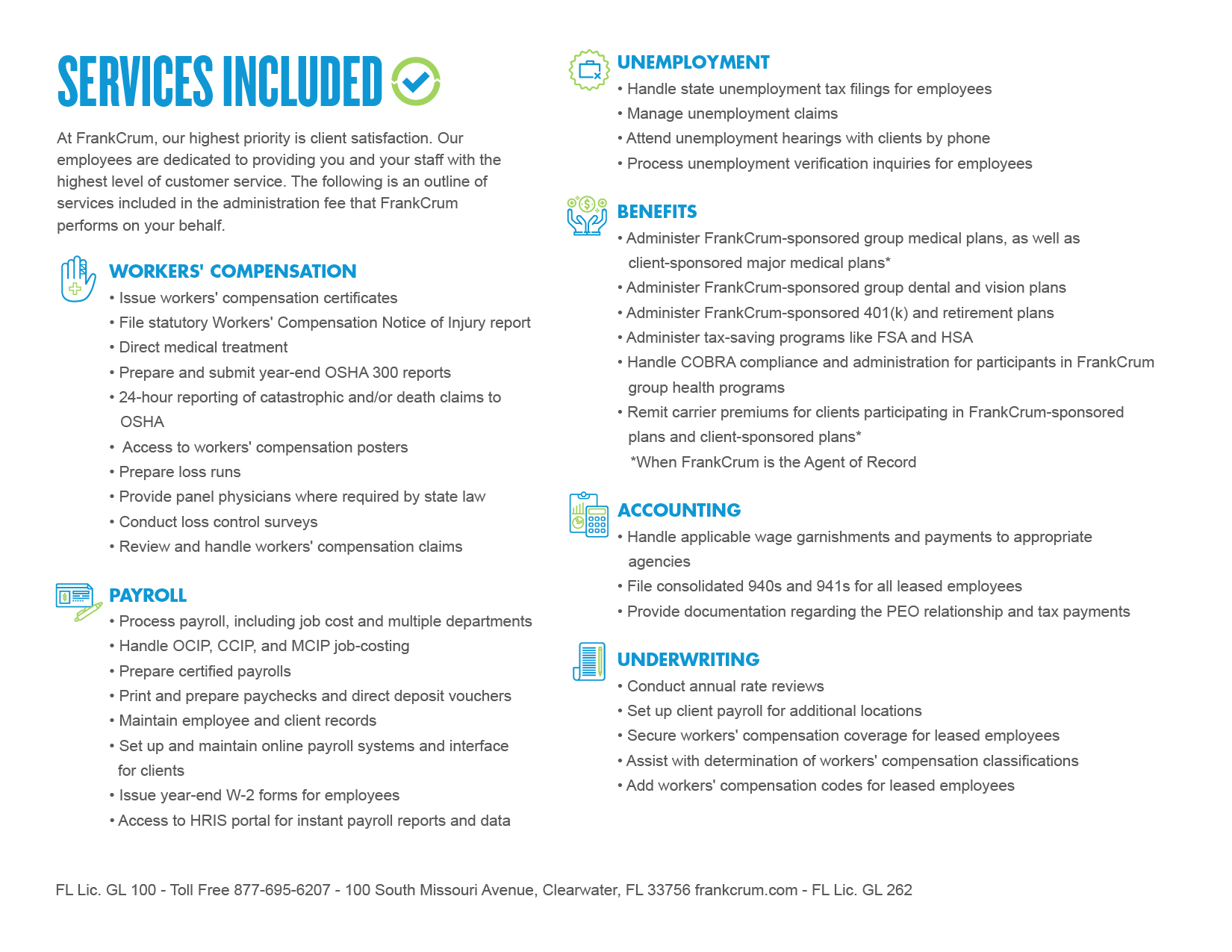 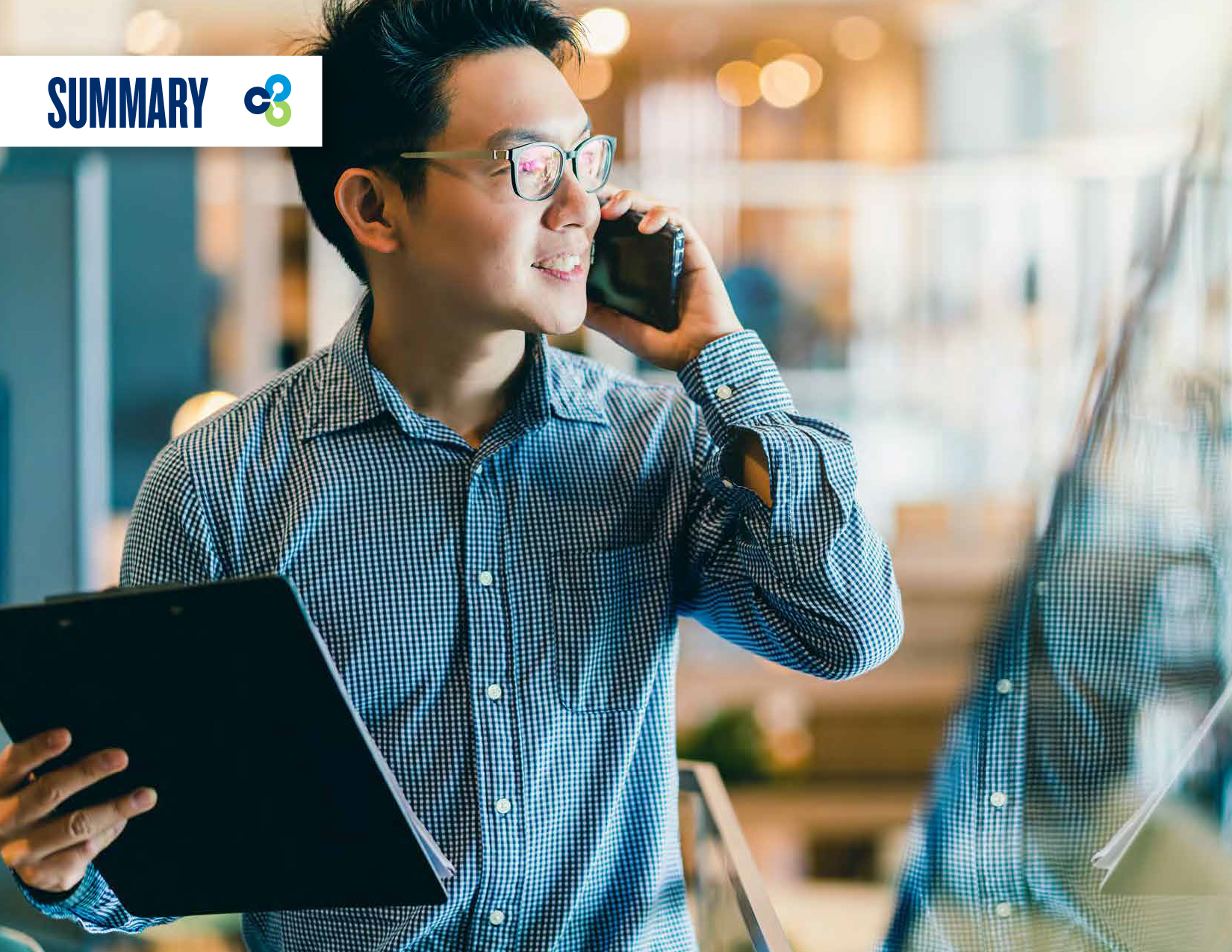 23
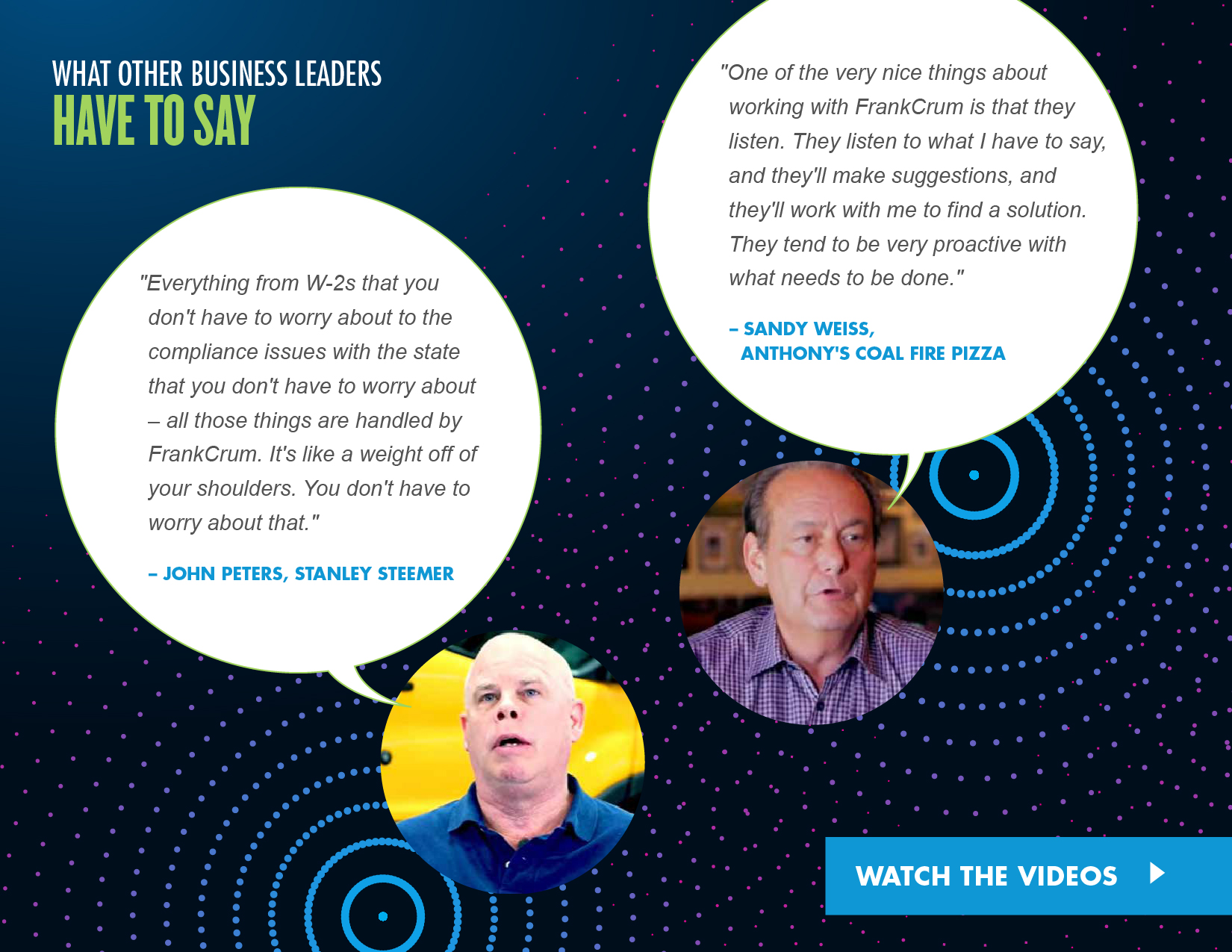 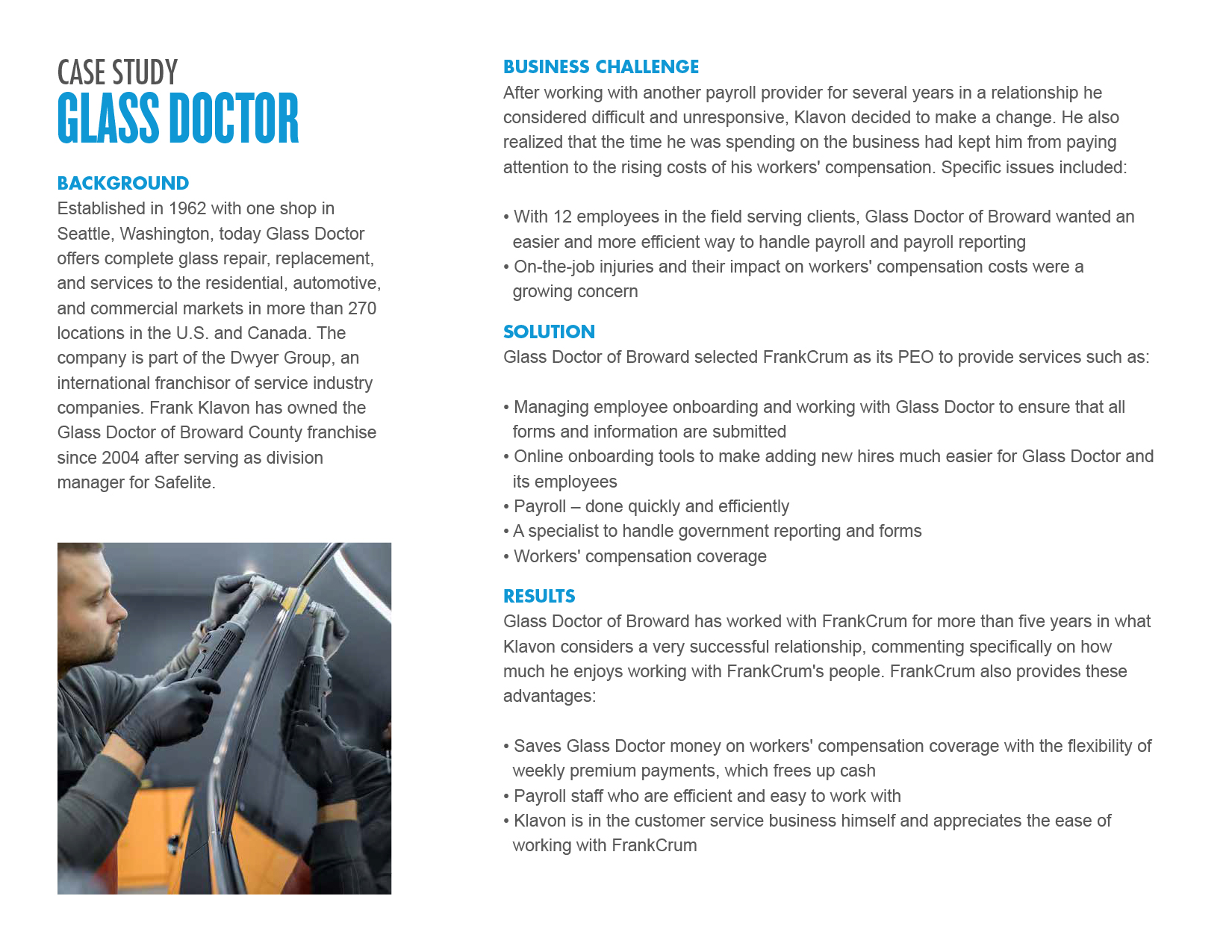 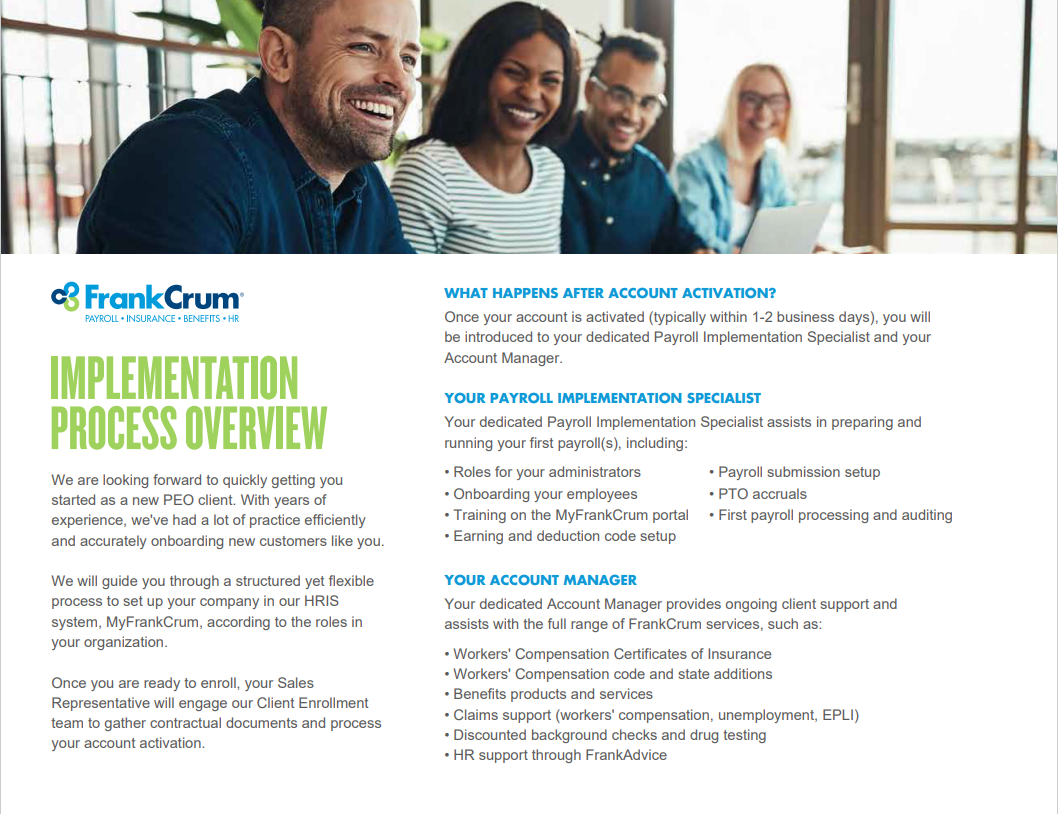 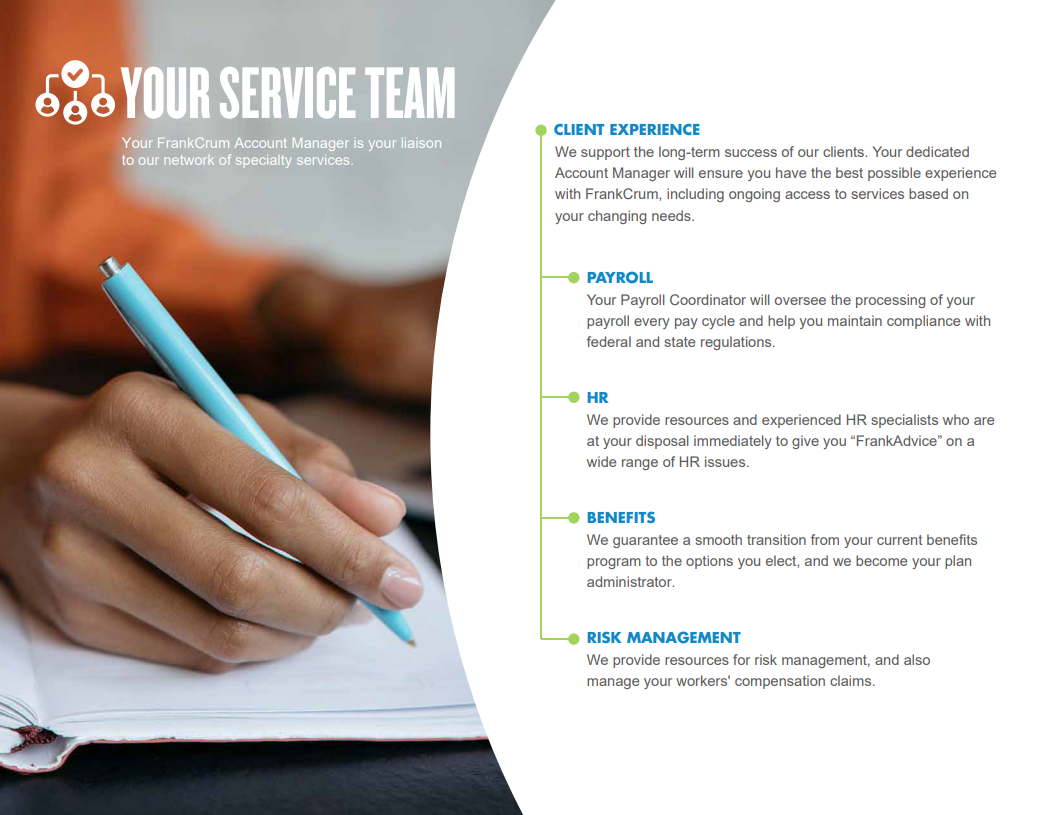 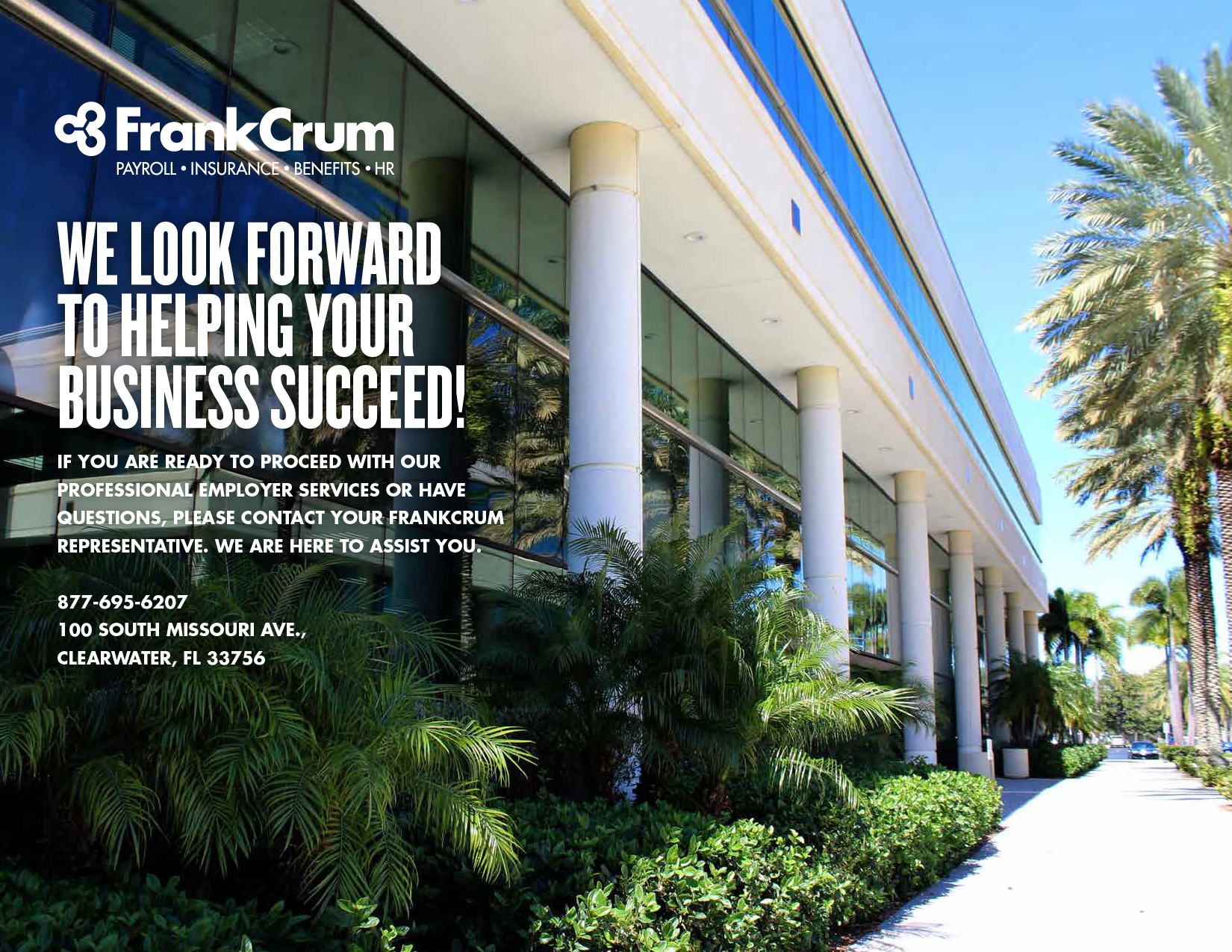